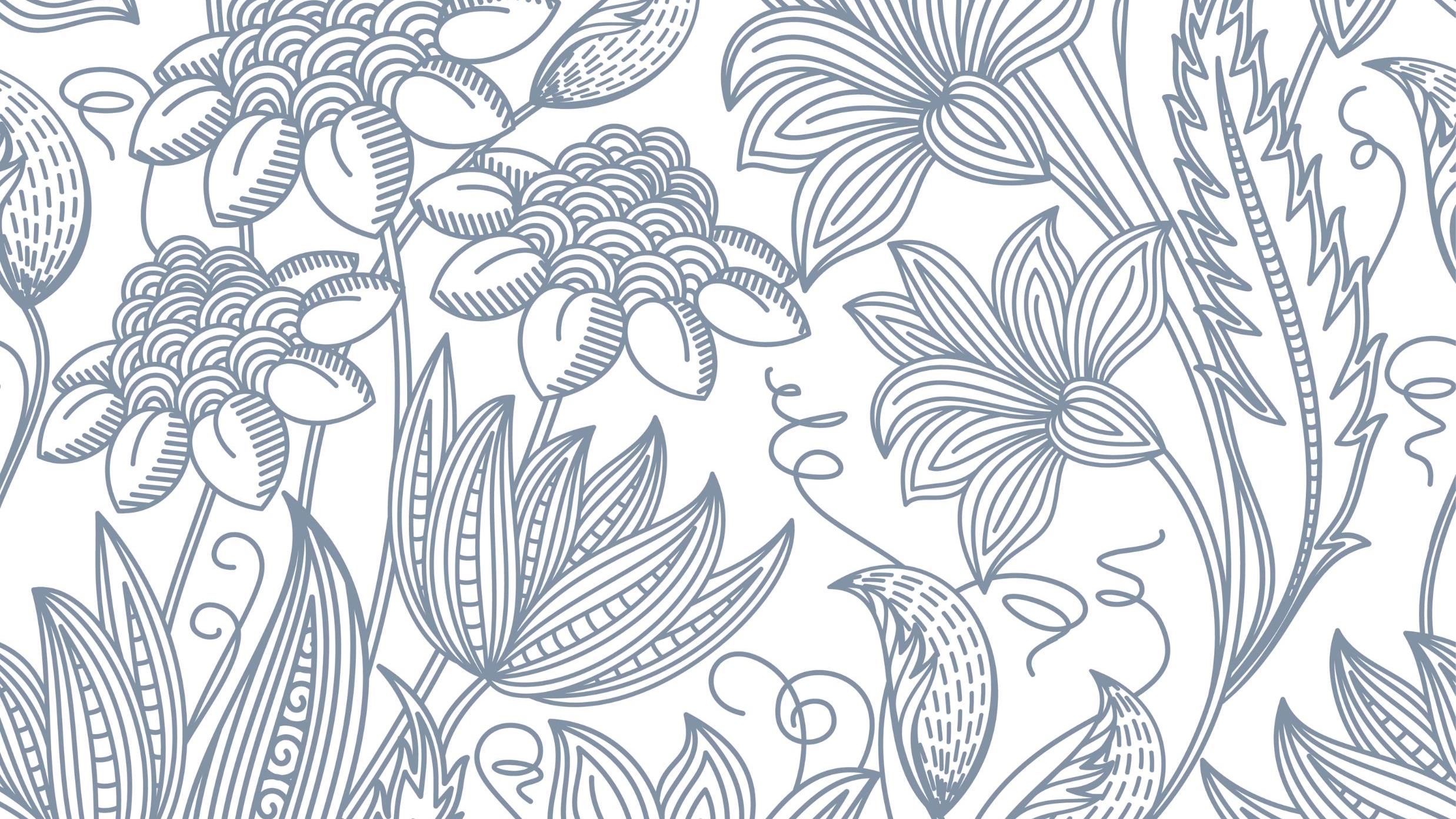 Adding Backgrounds
Using CSS
background-color:
You’ve seen this:
h1 {
background-color: navy;
color: lightgreen;
}

p { 
      background-color: salmon;
      color: teal;
}

IF YOU WANT THE ENTIRE PAGE TO HAVE A BACKGROUND COLOR:
body {
     background: chocolate;
     color: beige;
}
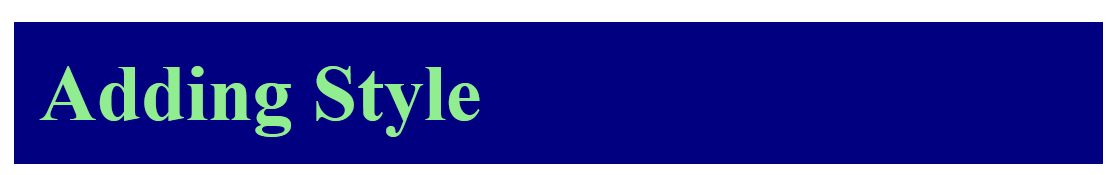 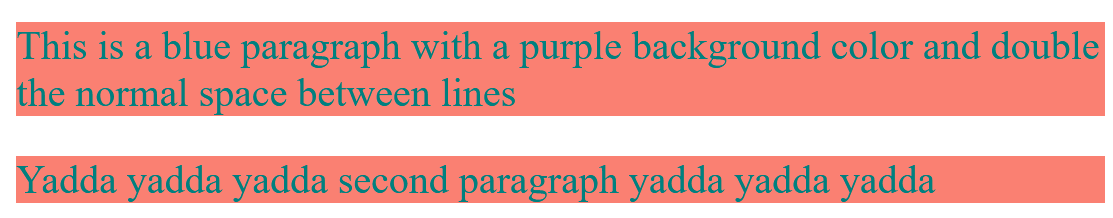 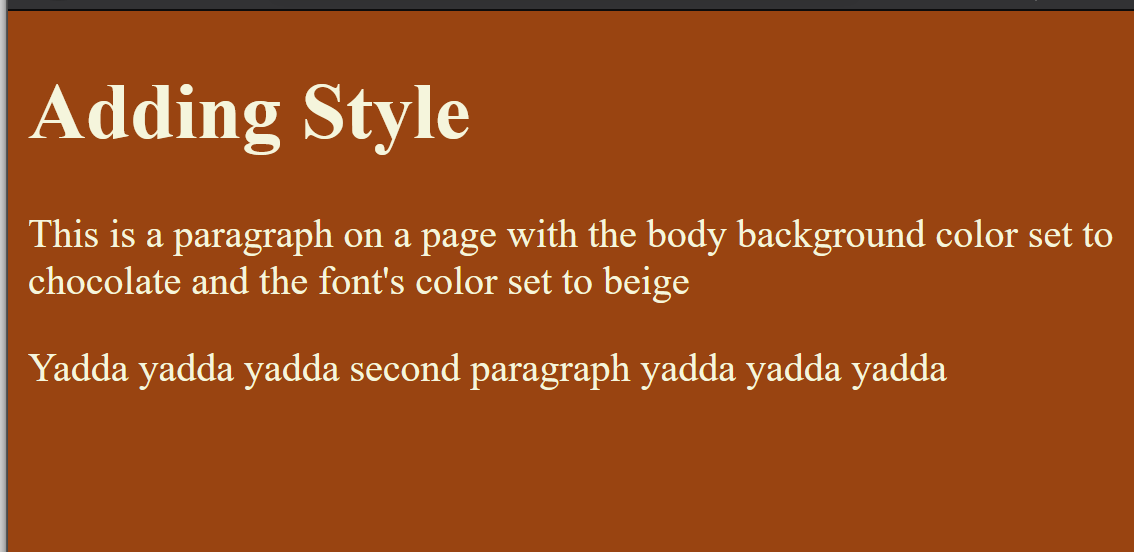 background-image: url(“bgimg.jpg”);
Quick notes on this: 
1) url    people forget to put that.  You need it.
2) the background image shows up better if you add padding to your element, 
E.g,:without padding:




3) the background image automatically tiles to fill the background space
That is the default
You can change that (coming up)
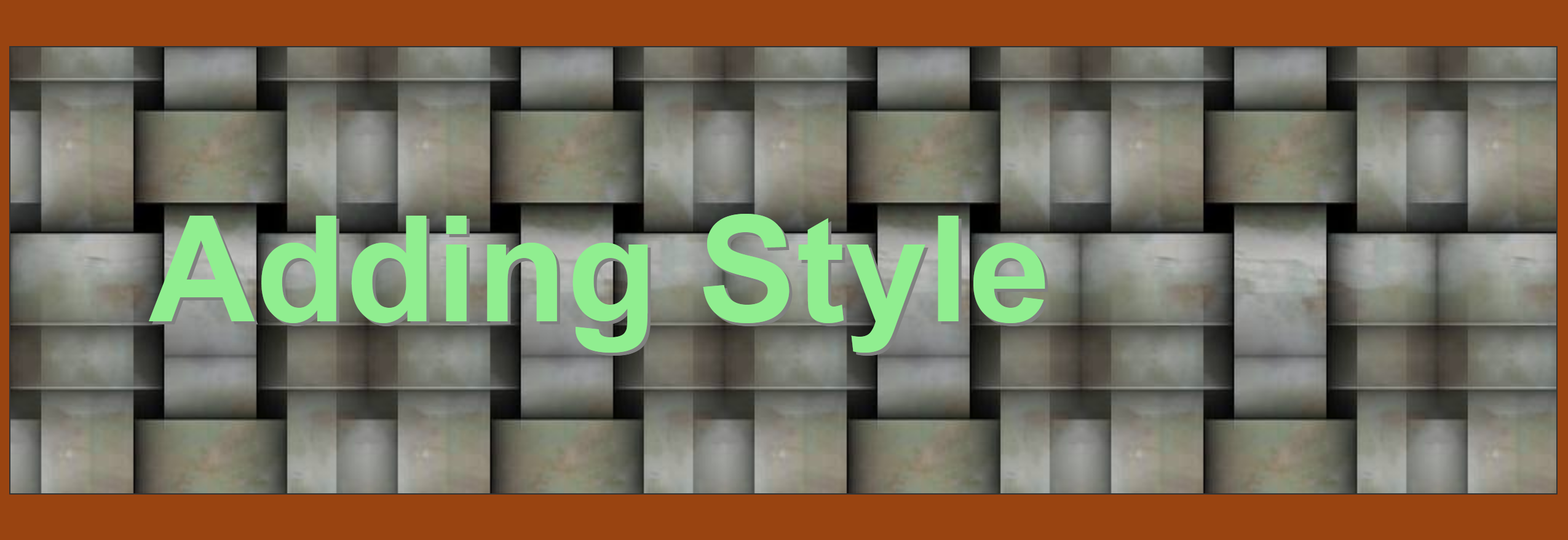 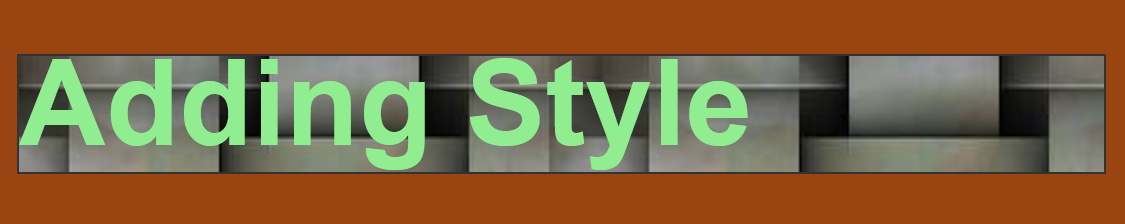 h1 {
	background-color: navy;
	color: lightgreen;
	padding: 50px;
	font-family: trebuchet ms;
	font-size: 300%;
	background-image: url("Images/bg3.jpg");
	border: 1px inset #333333;
}
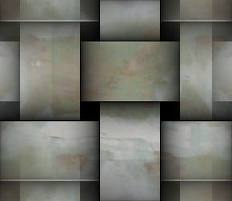 bg3.jpg
background-repeat: repeat-y;Tile background image vertically
Smallleaf.png
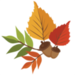 p {   background-image: url("Images/smallleaves.png");
        background-repeat: repeat-y;
        background-position:0px 0px;

        background-color: lightsalmon;
        color: teal;
        padding: 65px;
        padding-left: 75px;
        border: 1px solid teal;
}
Repeat-y means repeat up and down 
(but not left and right)
Note background-position: 0px 0px;
that’s 0px in from left and 0px down from the top
Changing position
background-position: 0px 0px;
that’s 0px in from left and 0px down from the top
p {   background-image: url("Images/smallleaves.png");
        background-repeat: repeat-y;
        background-position:0px 0px;

        background-color: lightsalmon;
        color: teal;
        padding: 65px;
        padding-left: 75px;
        border: 1px solid teal;
}
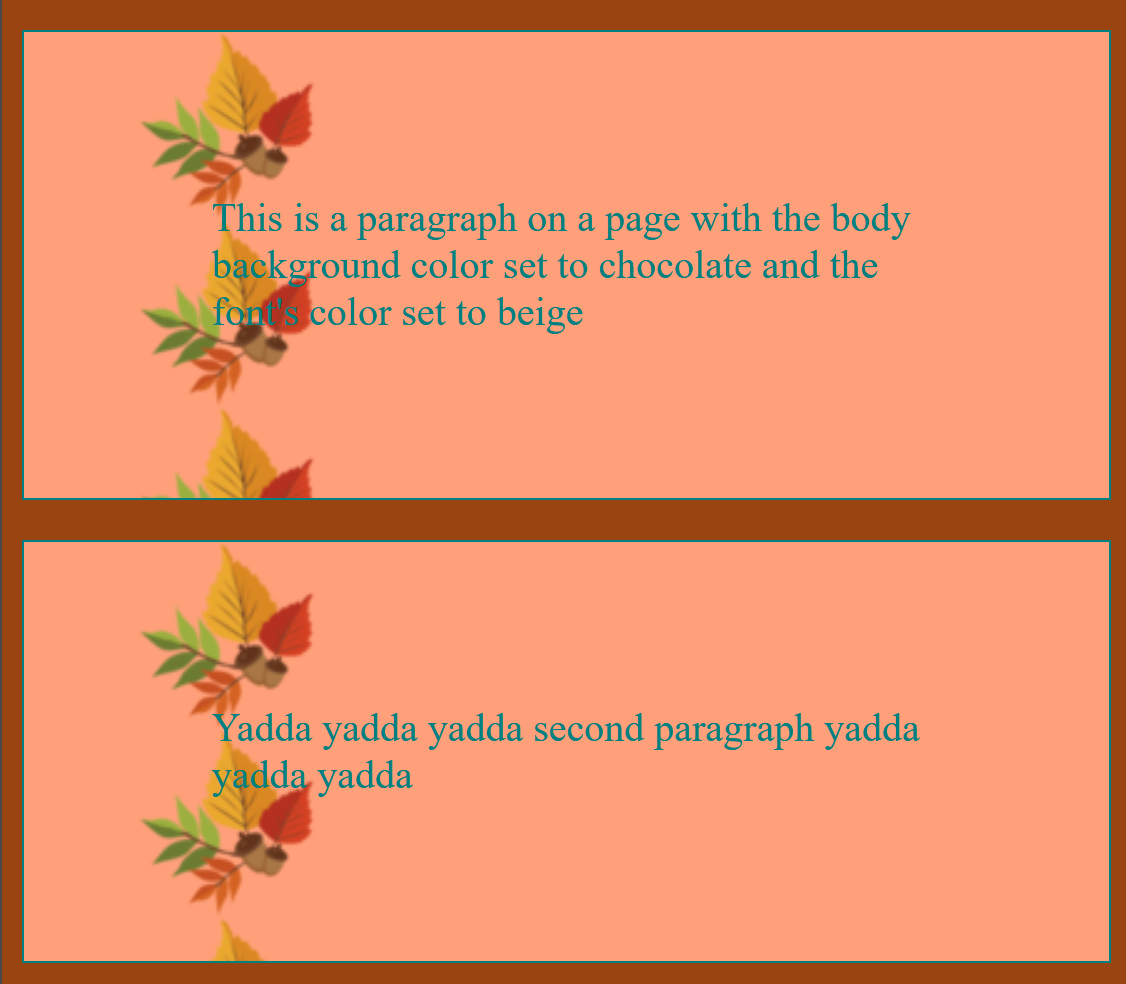 p {   background-image: url("Images/smallleaves.png");
        background-repeat: repeat-y;
        background-position:35px 0px;

        background-color: lightsalmon;
        color: teal;
        padding: 65px;
        padding-left: 75px;
        border: 1px solid teal;
}
background-repeat: repeat-x;Tile background image horizontally
flowers3.png
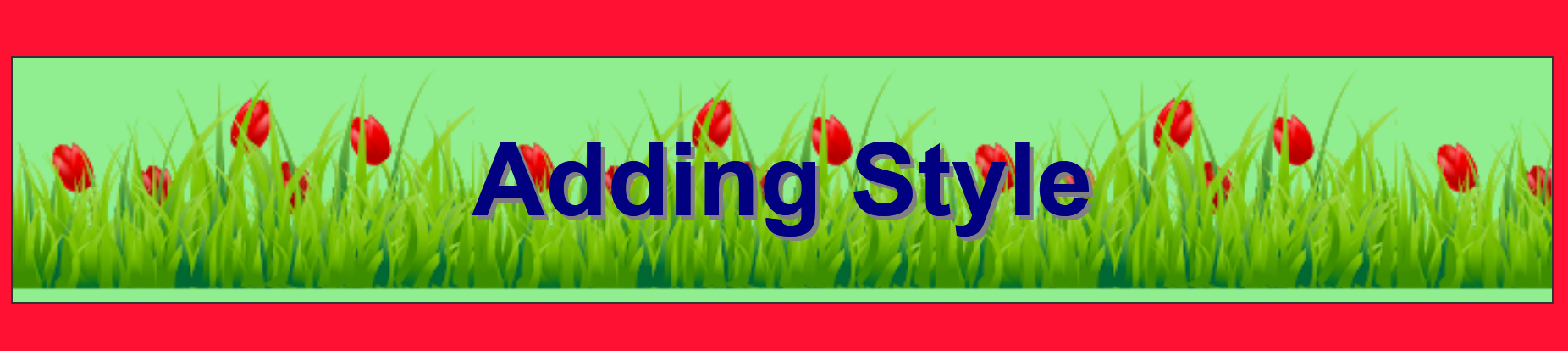 h1 {
	background-color: lightgreen;
	color: navy;
	padding:30px;
	background-image: url("Images/flowers3.png");
	background-repeat: repeat-x;
	background-position:0px 0px
	font-family: arial;
	text-align: center;
	text-shadow: 2px 2px gray;
	font-size:300%;
	border: 1px solid #333333;
}
Repeat-x means repeat left and right
(but not up and down
Note background-position: 0px 0px;
that’s 0px in from left and 0px down from the top
background-repeat: repeat-x;Tile background image horizontally
flowers3.png
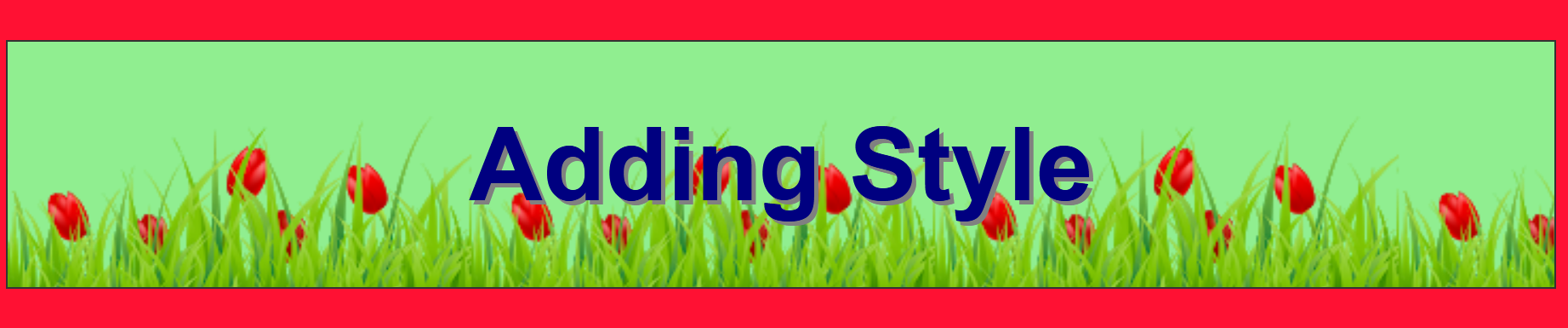 h1 {
	background-color: lightgreen;
	color: navy;
	padding:30px;
	background-image: url("Images/flowers3.png");
	background-repeat: repeat-x;
	background-position:0px 30px
	font-family: arial;
	text-align: center;
	text-shadow: 2px 2px gray;
	font-size:300%;
	border: 1px solid #333333;
}
Note background-position: 0px 30px;
that’s 0px in from left and 30px down from the top
background-repeat:no-repeat;
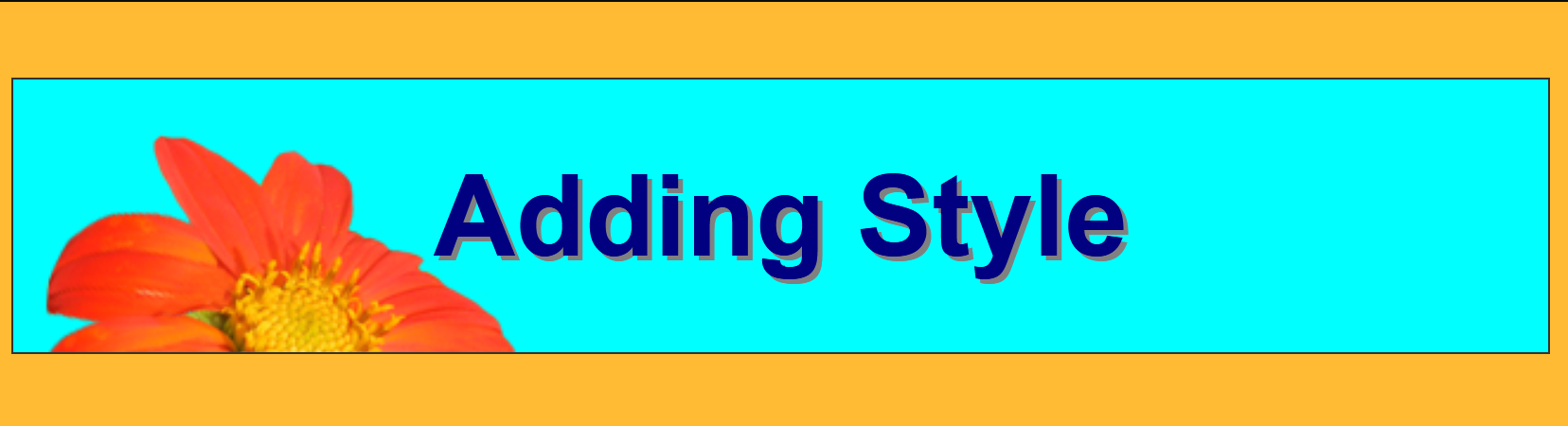 h1 {
	background-color: aqua;
	color: navy;
	padding:30px;
	background-image: url("Images/orangeflower.png");
      background-repeat: no-repeat;
	background-position:0px 0px;
	font-family: arial;
	text-align: center;
	text-shadow: 2px 2px gray;
	font-size:300%;
	border: 1px solid #333333;
}
No-repeat means happens 1 time only
Note background-position: 0px 0px;
that’s 0px in from left and 0px down from the top
background-repeat:no-repeat;
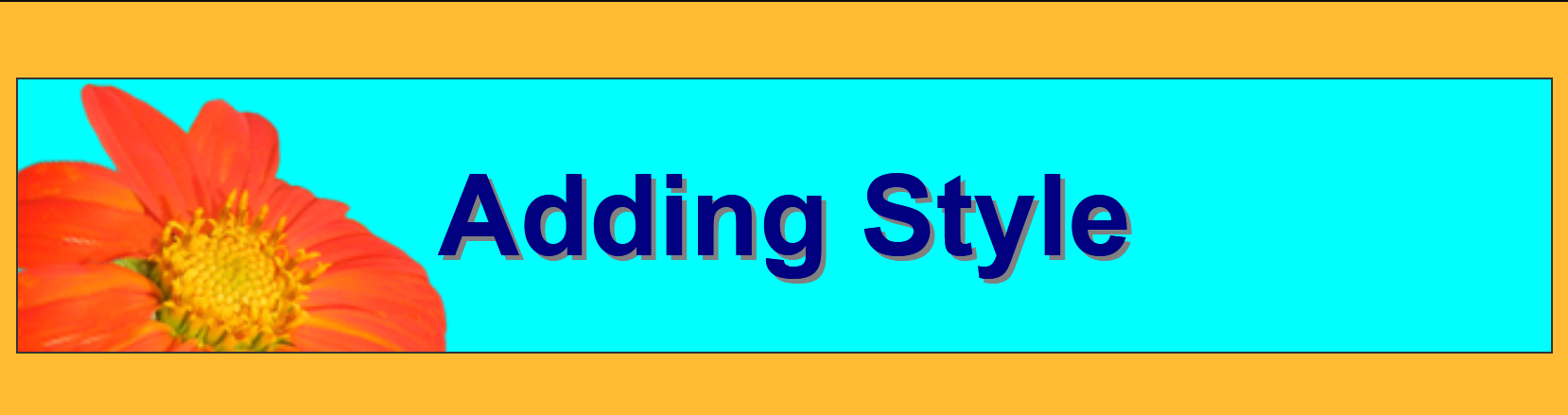 h1 {
	background-color: aqua;
	color: navy;
	padding:30px;
	background-image: url("Images/orangeflower.png");
      background-repeat: no-repeat;
	background-position:-30px -20px;
	font-family: arial;
	text-align: center;
	text-shadow: 2px 2px gray;
	font-size:300%;
	border: 1px solid #333333;
}
Note background-position: -30px -20px;
30 px would move the image 30 px to the right
-30 px moves the image 30 px to the left

20 px moves the image 20 pixels down
-20 px moves the image 20 pixels up
Background-size:
You can set the background image’s size using background-size
Options:
Use pixels
Use %

Example:
h1 {
	background-color: white;
	color: navy;
	padding:30px;
	padding-bottom: 50px;
	background-image: url("Images/fallbg.gif");
       background-size: 60% 100%;
	background-repeat: no-repeat;
	background-position: 90px 0px;
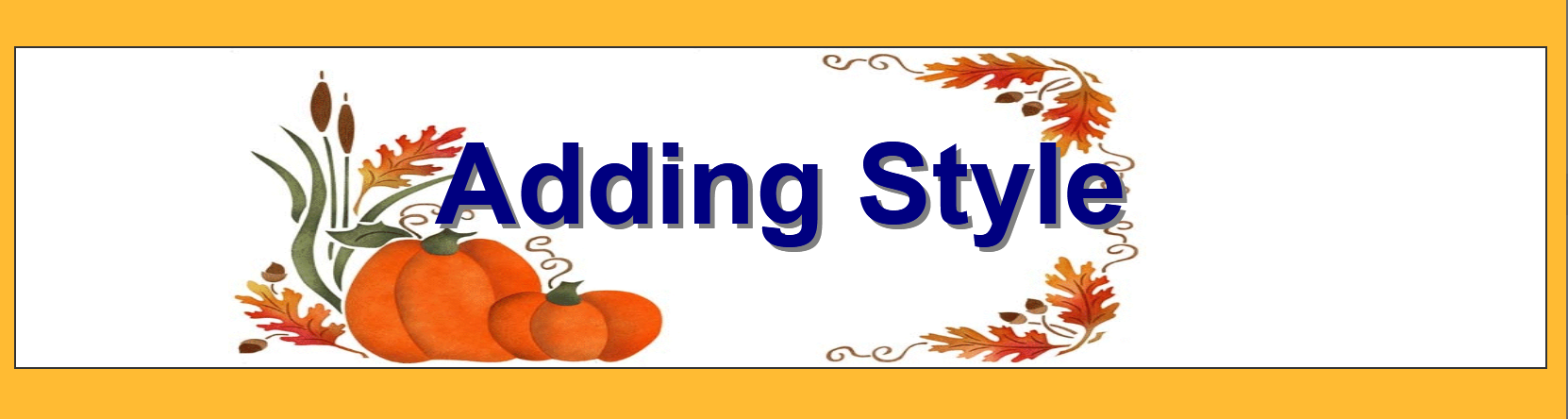 Original Image
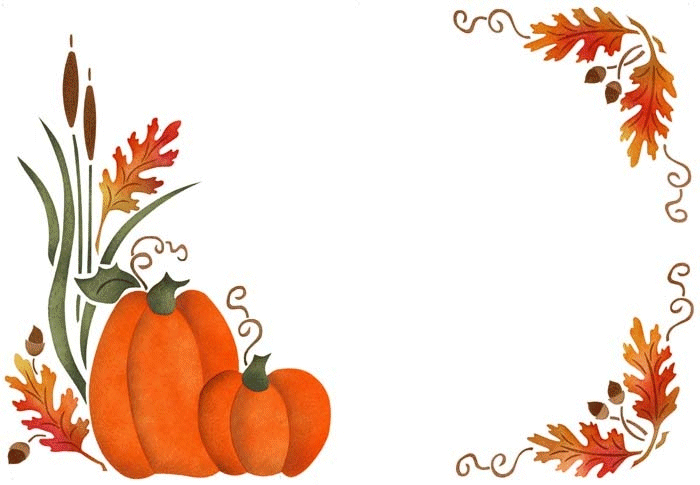 Background-size: cover or contain
background-size: cover;
-Stretches the image to coverthe element’s background
In other words, the whole thing isresized so that it is stretched to fitin the element area


background-size: contain;
Makes the image fit fully within the element
In other words, the whole thing is resized so that you can see the whole background image
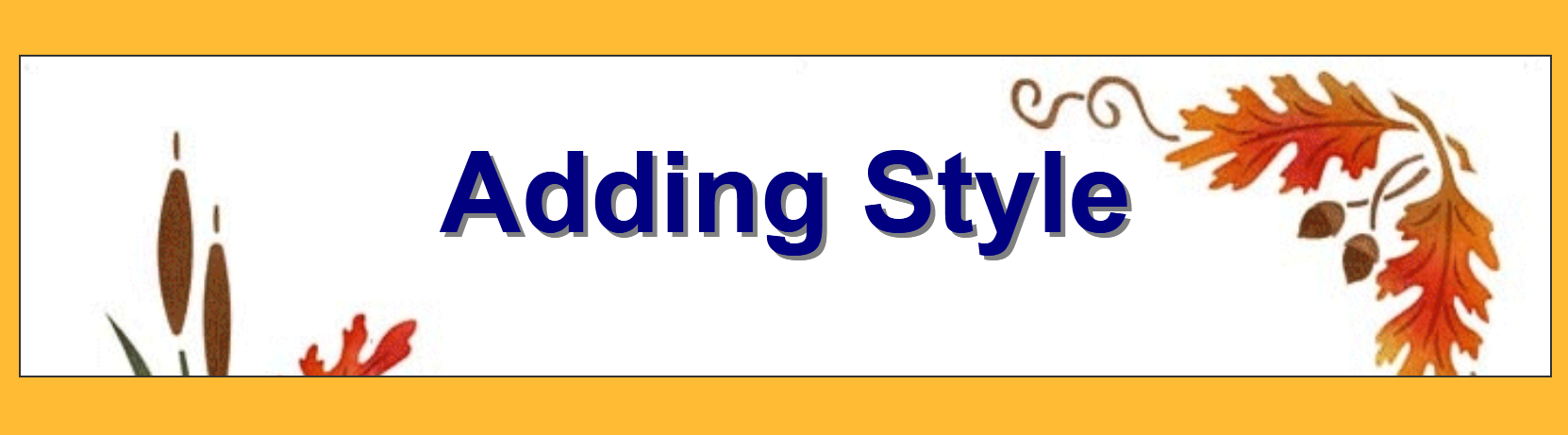 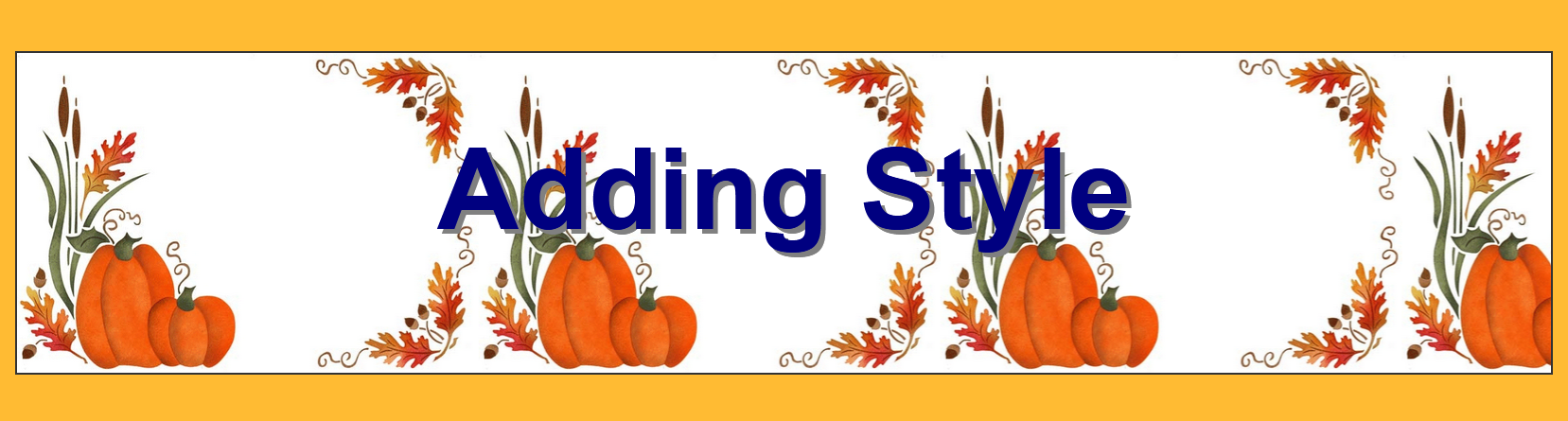 background-images: url(“Images/bgimg.jpg”);      remember  url!!
If that’s all you put, the background image will tile (both up and down, left and right) to fill the element
background-repeat:
repeat-x – repeats horizontally
repeat-y – repeats vertically
background-position: 0px 0px;
First is for how far in from the left
Second is for how far down from the top
You can use negative numbers (to move left and up, respectively)
background-repeat: no-repeat
Image only happens once
background-size:
Specify size using pixels or %
Or cover:
For stretching to cover the whole element
contain:
For resizing to make the whole image fit within the lement
Takeaways
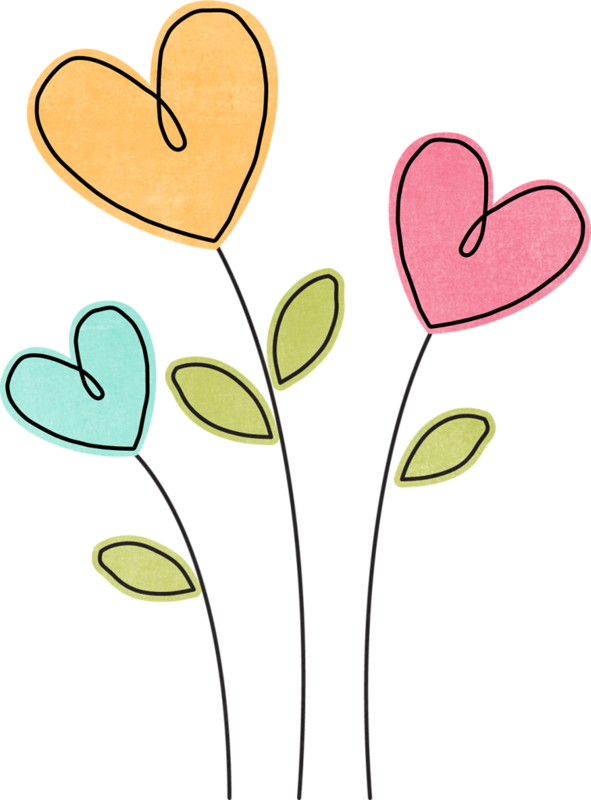